Filter Technology
Electrostatic Filtration System
Collector Cell Optimum Efficiency:- 95% - 98%
Pre-Filter equivalent to Eurovent Class 2
1
5
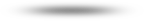 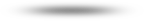 Ionisation selection
2
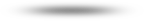 Collector section equivalent to Eurovent Class 9. Filter surface 28.4m2.
3
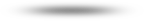 1
2
3
4
5
Final filter equivalent to Eurovent Class 2
4
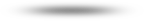 Integrated sump